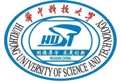 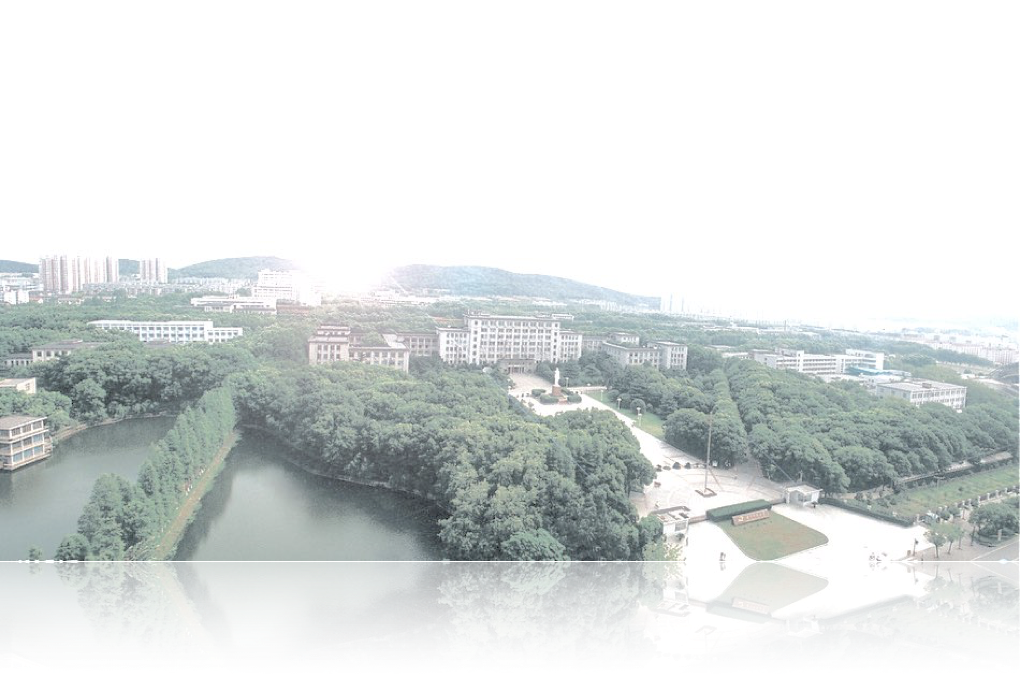 Moto: Enhancing Embedding with Multiple Joint Factors for Chinese Text Classification
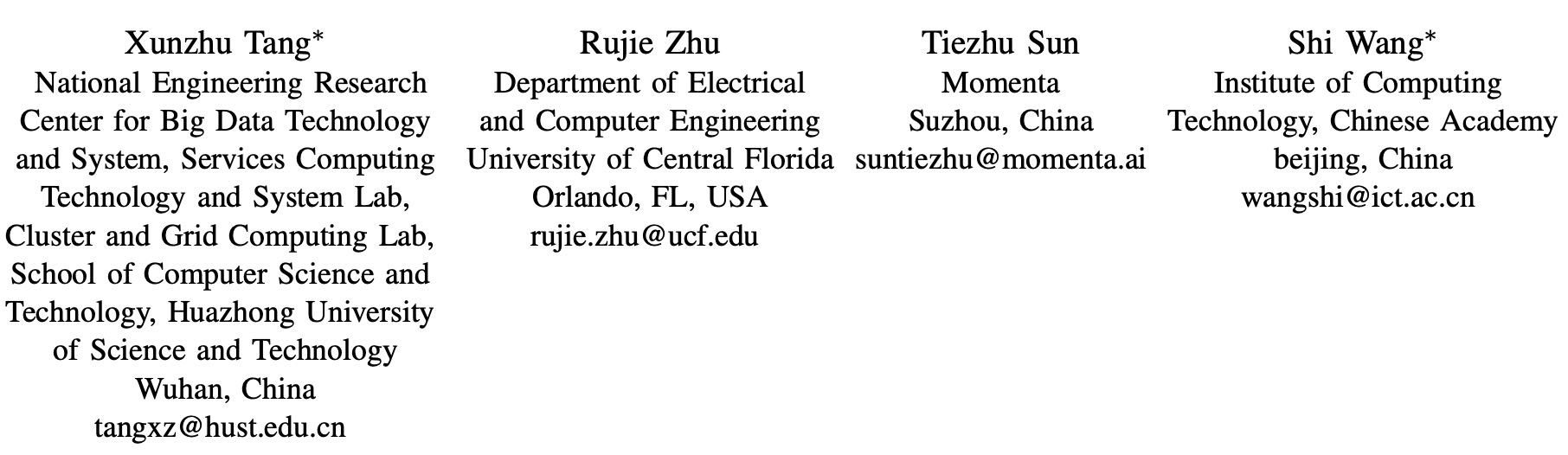 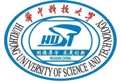 Moto
Motivation & Question
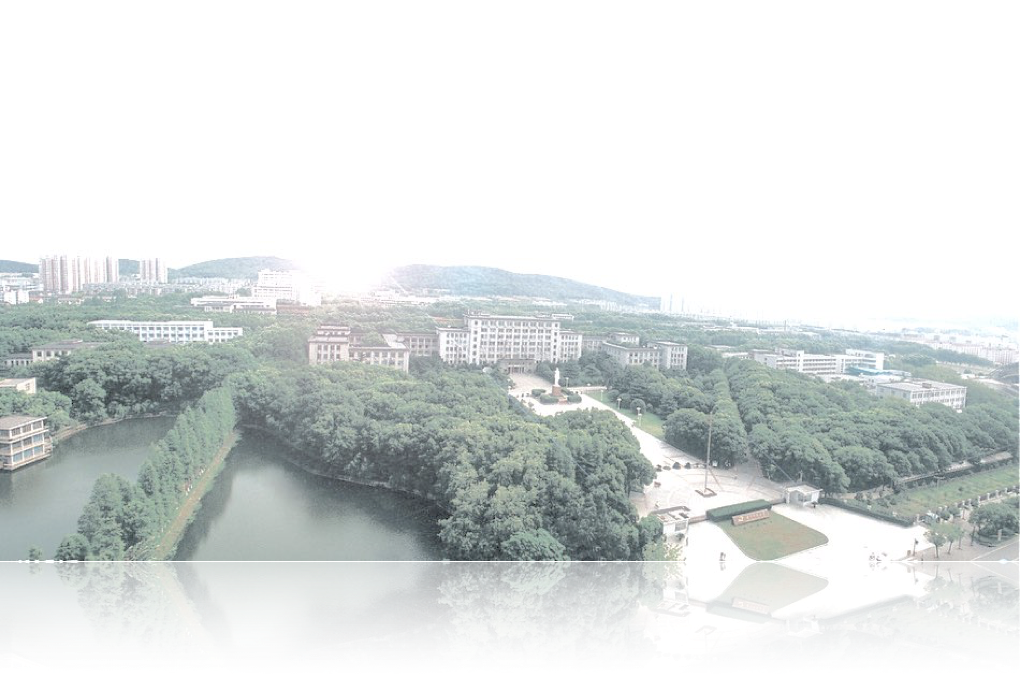 Motivation:
Most existing representation models are specially designed for English materials, which may fail in Chinese
Pinyin, Wubi codes, and radicals are good semantic carriers while previous researches neglected to find an effective way to combine them.
Question:
How to employ the mechanism to capture the effective parts of each granularity
How to combine the different features captured from different representations
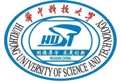 Moto
Background
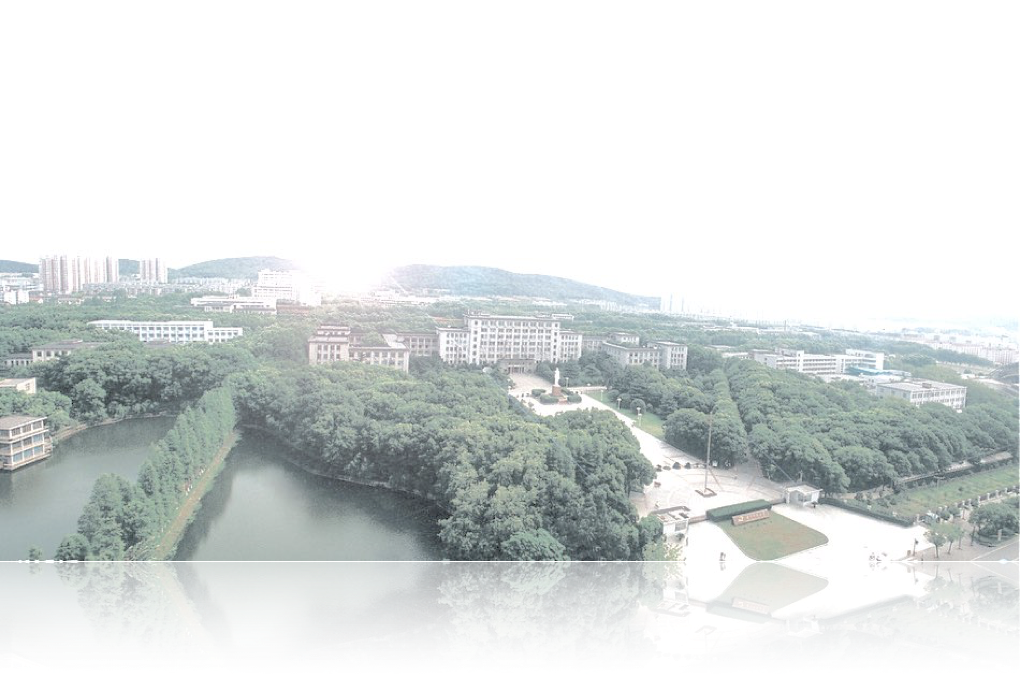 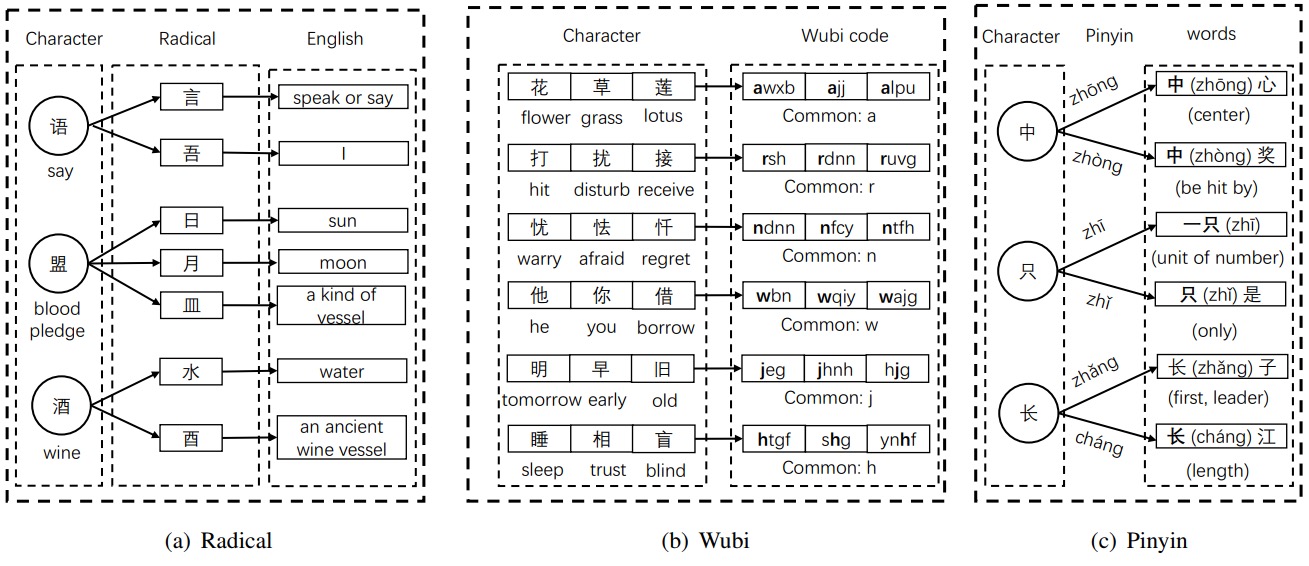 [Speaker Notes: Figure (a) indicates that radicals can show more details of characters;
Figure (b) shows that Wubi code can capture the structure information of characters; 
Figure (c) expresses that the Pinyin (with pronounce) is important to Chinese characters]
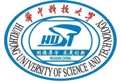 Moto
Architecture
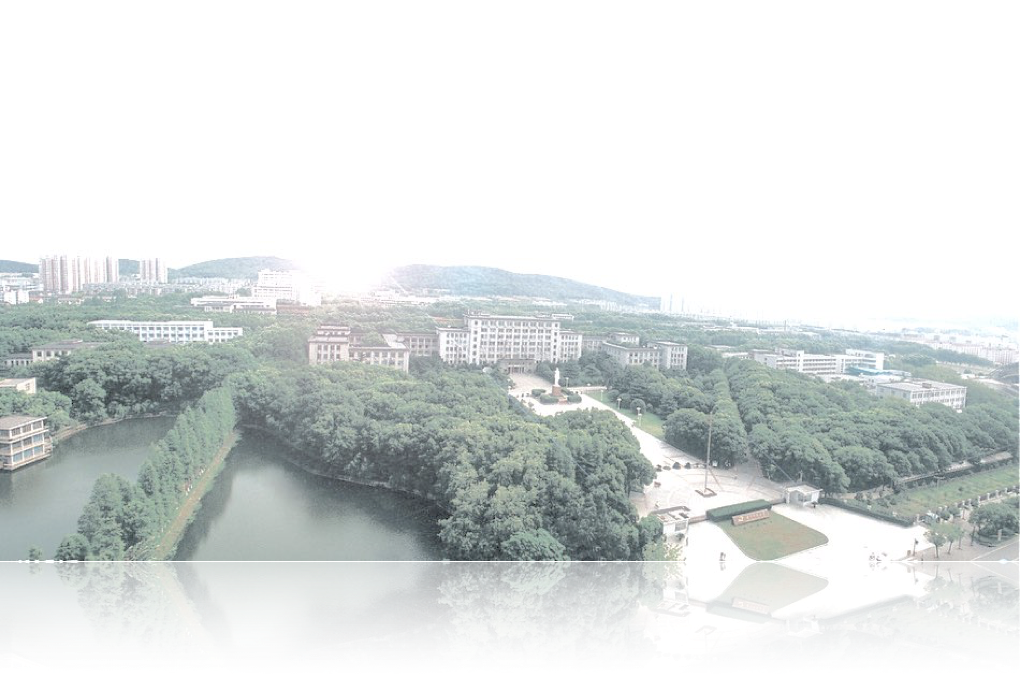 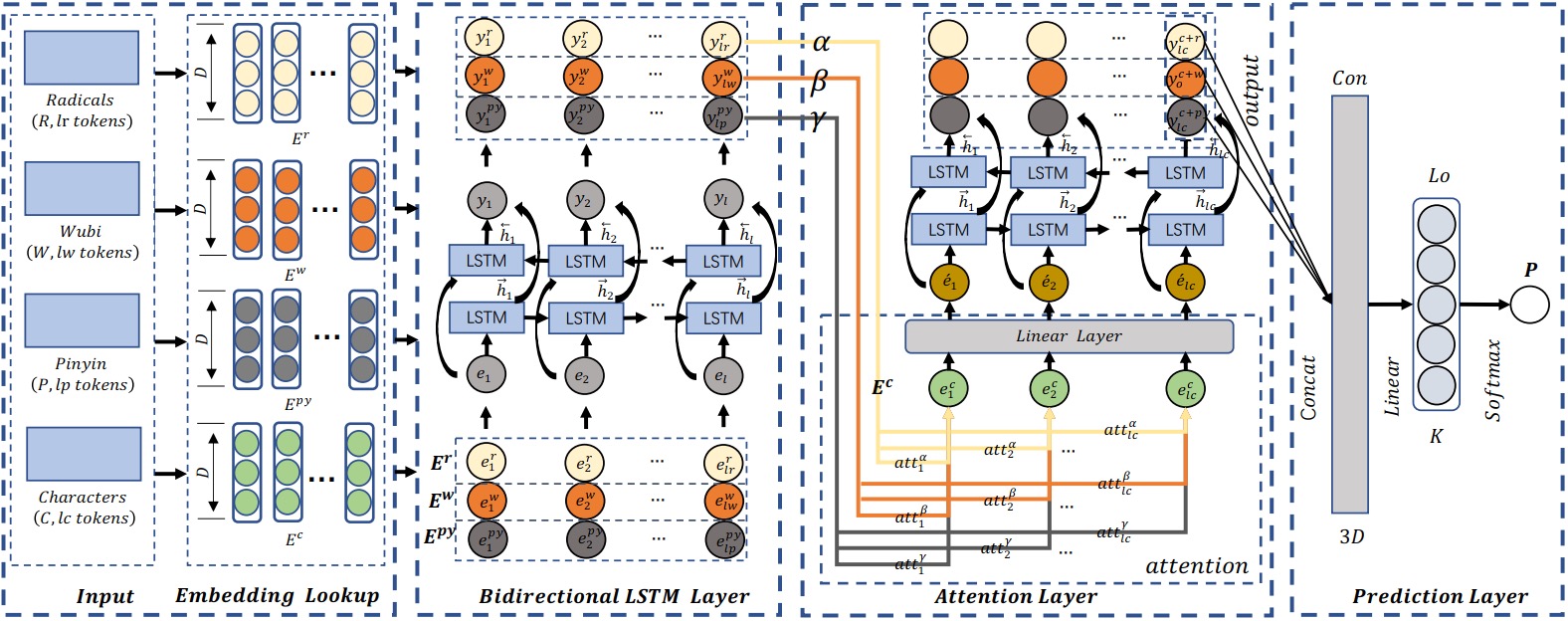 [Speaker Notes: Four parts in Moto]
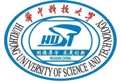 Moto
Input layer
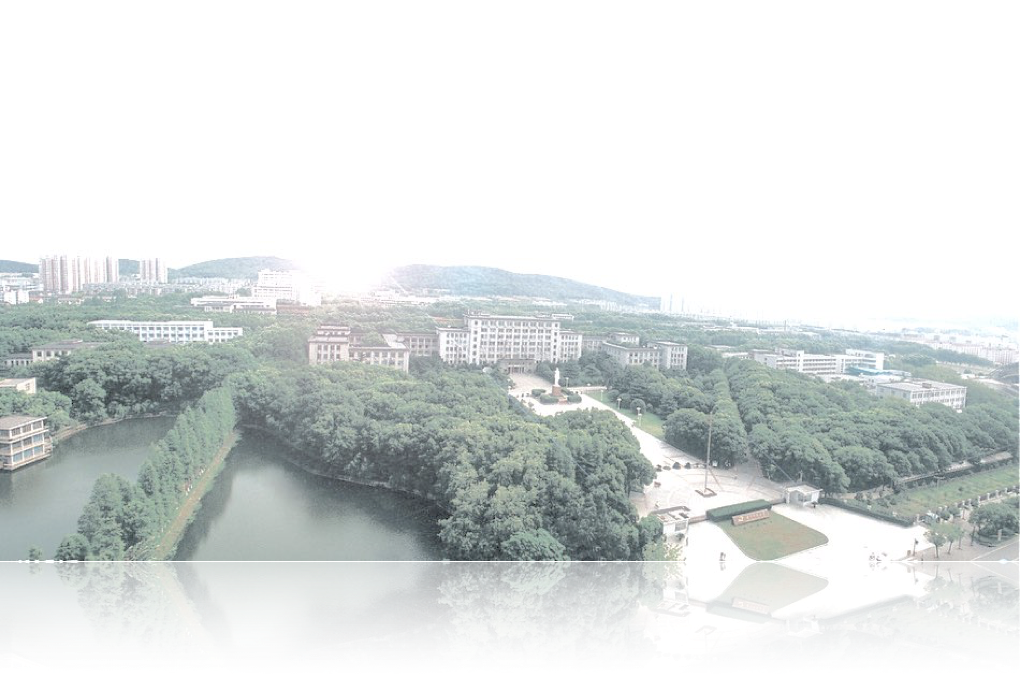 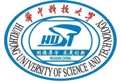 Moto
Bidirectional LSTM Layer
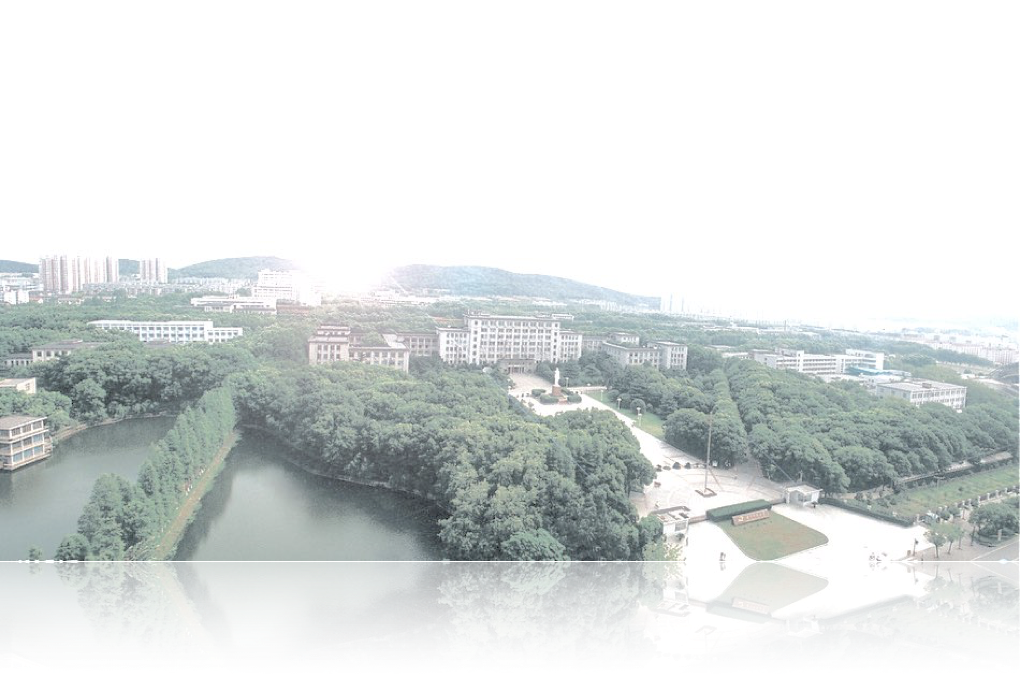 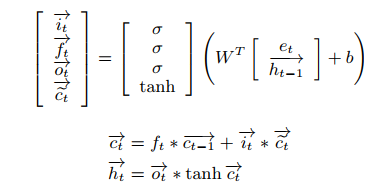 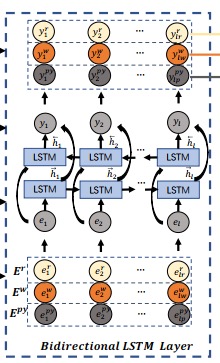 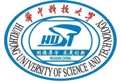 Moto
Attention Layer
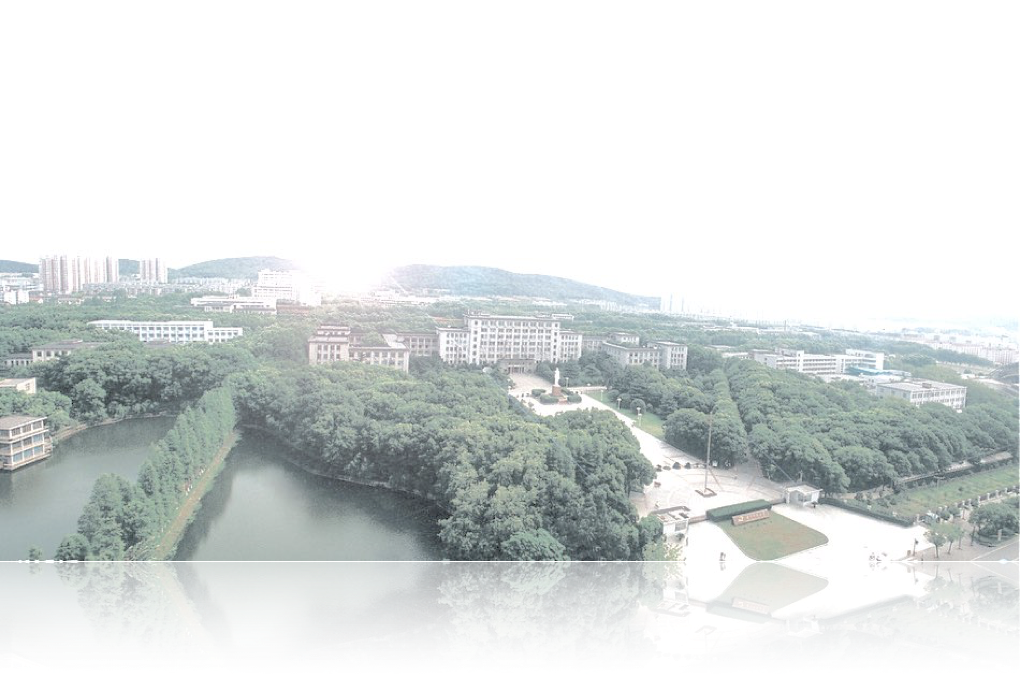 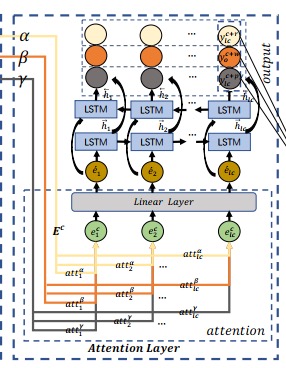 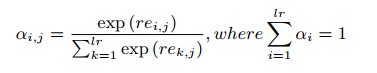 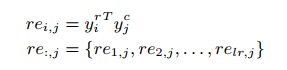 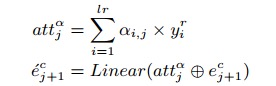 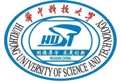 Moto
Prediction Layer
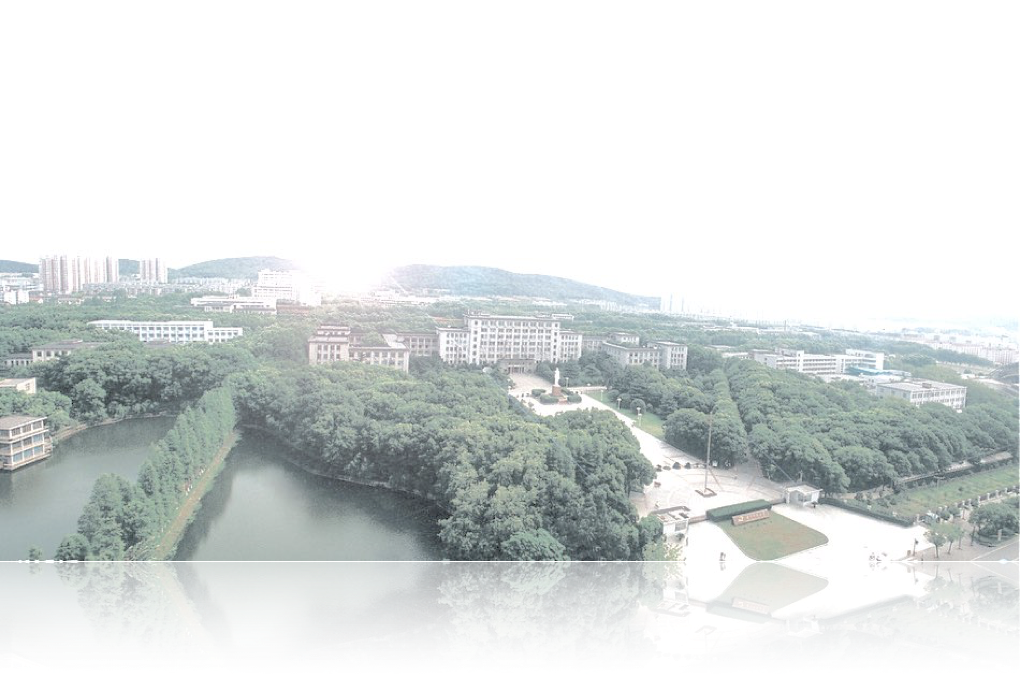 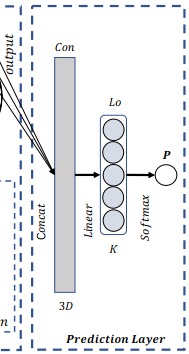 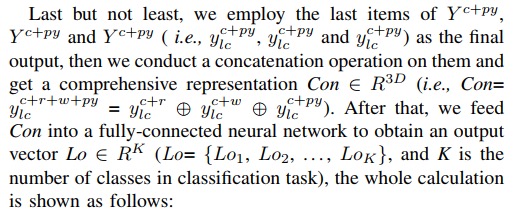 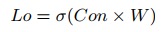 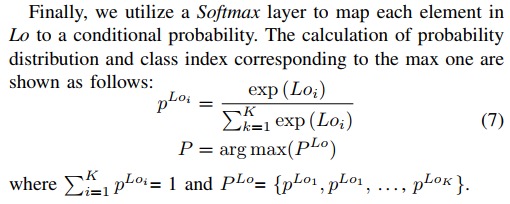 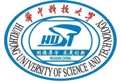 Moto
Datasets
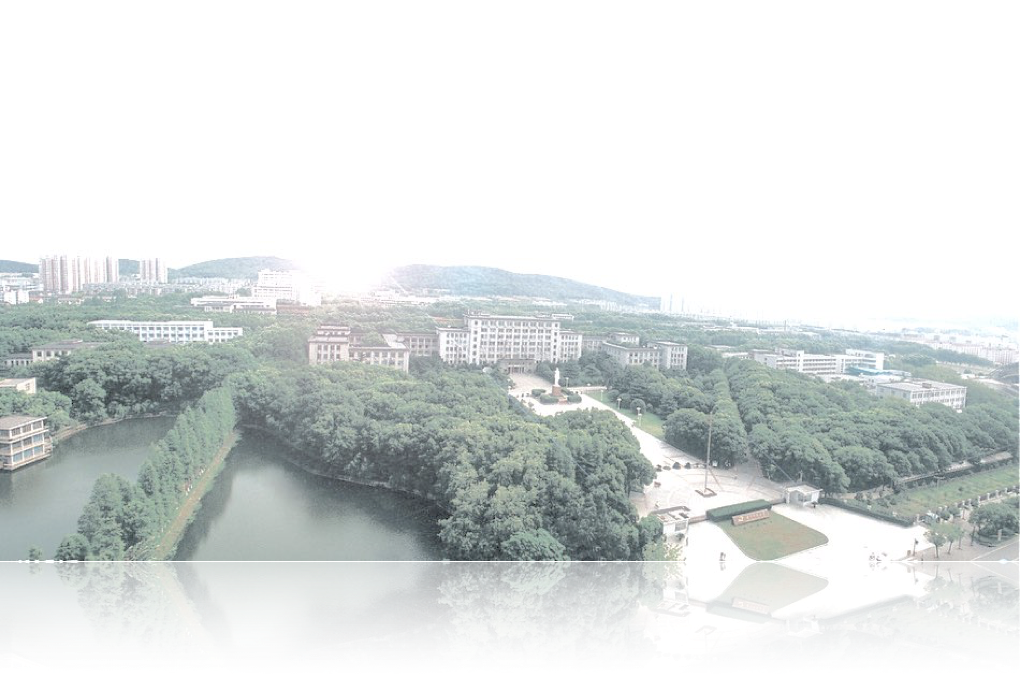 Chinese news titles(#1, #2), Fudan corpus, and THUCNews
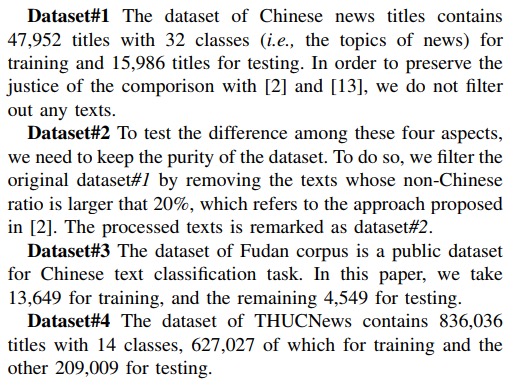 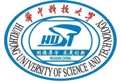 Moto
Results
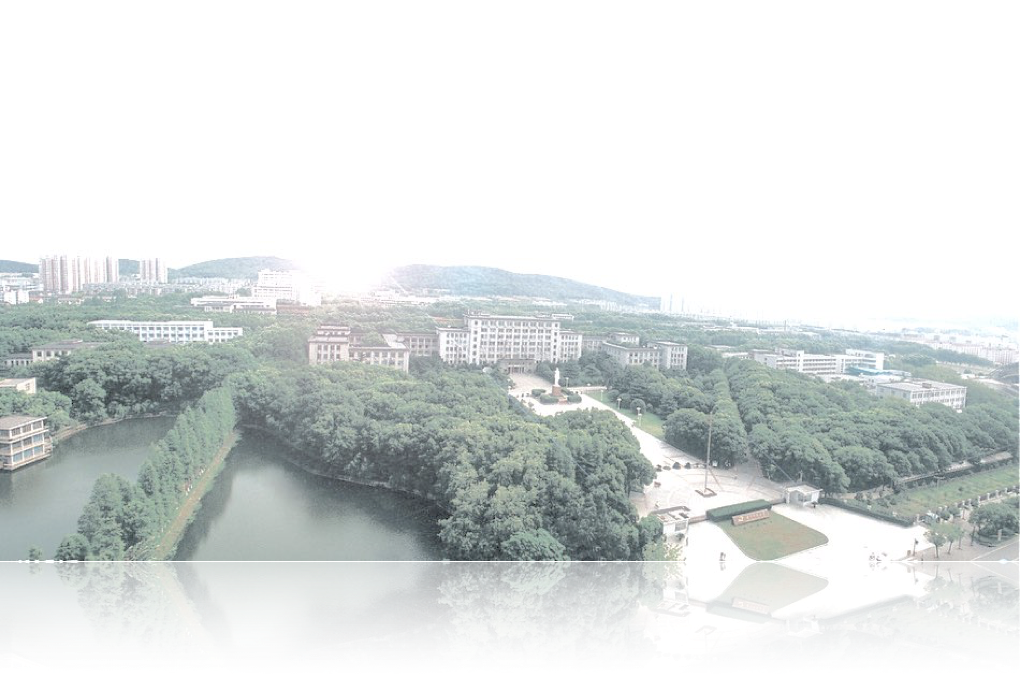 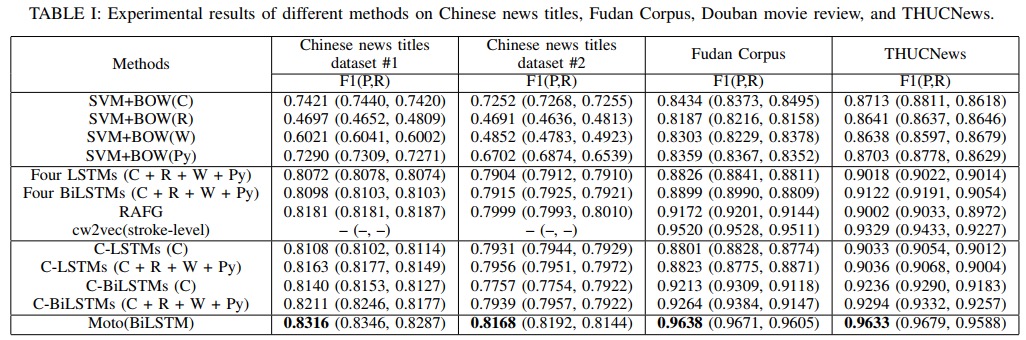 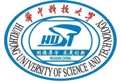 Moto
Conclusion
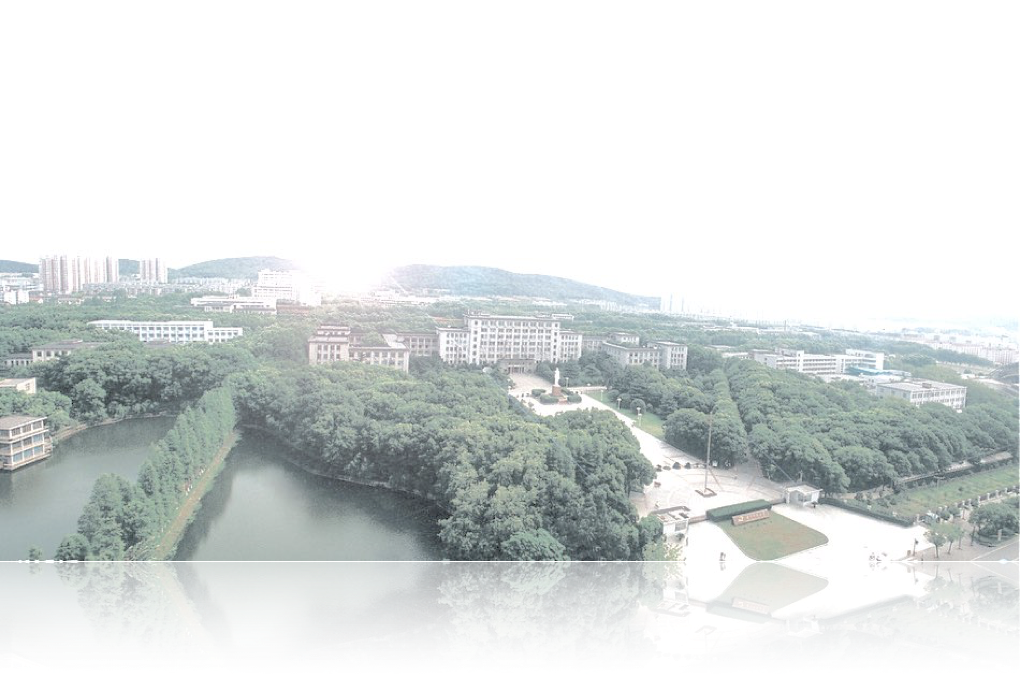 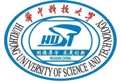 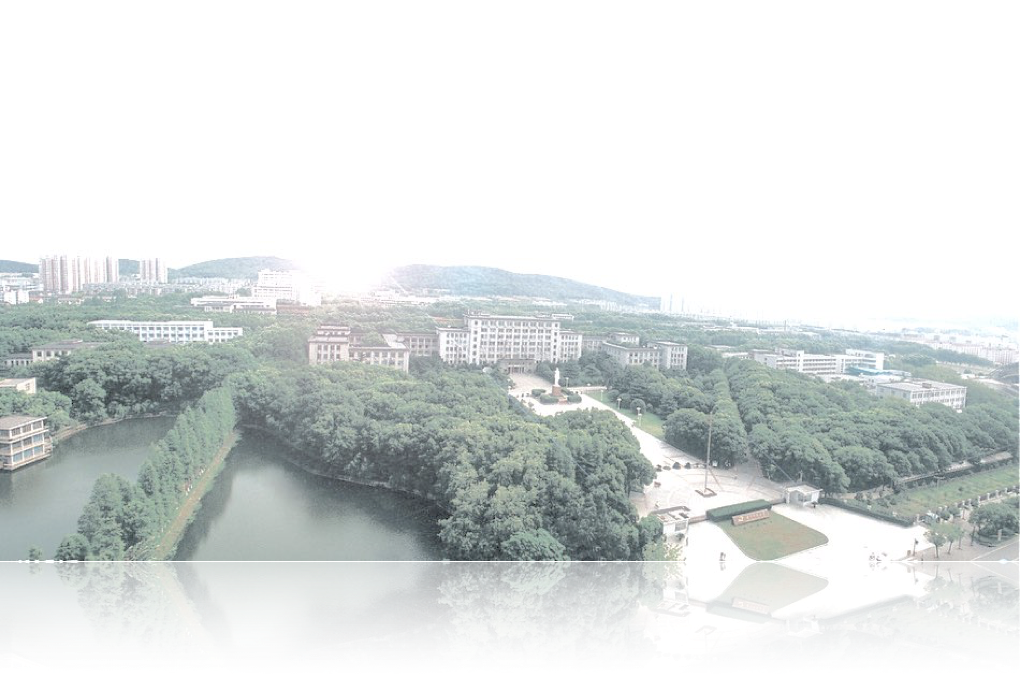 Thank you